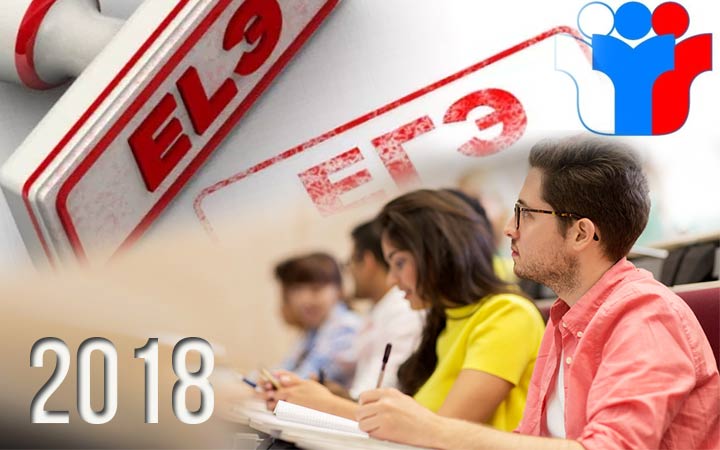 ГОСУДАРСТВЕННАЯ ИТОГОВАЯ АТТЕСТАЦИЯ
(ГИА) – это основной вид  экзамена для    выпускников  9 классов в средней школе
России

	Сдача ГИА необходима для перехода в 10
класс или поступления	в учреждения среднего  профессионального образования (колледжи и  техникумы)
Государственная итоговая  аттестация
ГИА проводится государственными  экзаменационными комиссиями (далее – ГЭК)  в целях определения соответствия результатов  освоения обучающимися образовательных  программ основного общего образования  соответствующим требованиям федерального  государственного образовательного стандарта  основного общего образования[1].
3
НОМАТИВНО-ПРАВОВЫЕ ДОКУМЕНТЫ
Федеральный закон	«Об образовании в Российской  Федерации» от	29 декабря 2012 года №273-ФЗ
( статьи 59, 60, 98)

Порядок проведения государственной итоговой  аттестации по образовательным программам
среднего общего образования, утвержденный  приказом Министерства образования и науки РФ  от 25.12.2013 г. №1394	с изменениями от  15.05.2014 № 528, от 30.07.2014 № 863, от 16.01.2015
№ 10, от 07.07.2015 № 692, от 03.12.2015 № 1401,
от 24.03.2016 № 305
Порядок проведения государственной  итоговой аттестации по
образовательным программам  основного общего образования
Определяет
Сроки
Организацию
Участников
Формы
Русский язык (устная часть)
3
Задания итогового собеседования
чтение текста вслух

пересказ текста с привлечением дополнительной
информации

монологическое высказывание по одной из  выбранных тем

диалог с экзаменатором-собеседником
7
Русский язык (устная часть)
На выполнение экзаменационной работы отводится 15 минут на одного участника  экзамена
Максимальное количество баллов, которое может получить экзаменуемый за  выполнение всей устной части, – 14
Оценивание по системе «зачет»/«незачет»
Каждый вариант КИМ состоит из четырёх заданий базового уровня  сложности, различающихся формой заданий
8
К государственной итоговой  аттестации допускаются
обучающиеся IX классов,
не имеющие академической задолженности  и в полном объеме выполнившие учебный  план или индивидуальный учебный план
( имеющие годовые отметки по	всем  учебным предметам учебного плана
общеобразовательного учреждения за IX
 класс не ниже удовлетворительных )
Решение о допуске к  государственной итоговой  аттестации принимается
педагогическим советом
образовательной организации и
оформляется распорядительным  актом образовательной
организации не позднее 24 мая
текущего года.
Формы проведения ГИА по образовательным  программам основного общего образования
ОГЭ
ГВЭ
государственный  выпускной экзамен
в виде письменных и устных
основной
государственный  экзамен
с использованием контрольных
экзаменов с использованием  текстов, тем, заданий, билетов.
измерительных материалов,
представляющих собой
комплексы заданий
стандартизированной формы  (далее – КИМ)
Могут сдавать ГВЭ:
Обучающиеся с ограниченными  возможностями здоровья
Обучающиеся дети-инвалиды и  инвалиды
Обучающиеся на дому
 Время экзамена увеличивается на
 1,5 часа.
Государственная итоговая аттестация по  программам основного общего образования  в 2017-2018 учебном году включает в себя:
Русский язык
Обязательные экзамены
Математика
Литература  ГеографияИнформатика и ИКТ  Обществознание
Экзамены по
выбору
Физика  Биология  Химия
Иностранный язык  История
Выбор двух предметов из указанного списка с 1 сентября  2015 года является обязательным.
 Изменения утверждены приказом Минобрнауки России от  07.07.2015 N 692
Для обучающихся с ограниченными  возможностями здоровья, обучающихся
детей-инвалидов и инвалидов, освоивших  образовательные программы основного
общего образования, количество сдаваемых  экзаменов по их желанию сокращается до
двух обязательных экзаменов по русскому  языку и математике[2].
[2] (абзац введен Приказом Минобрнауки России от 24.03.2016 N 305)
15
Заявление о выборе экзаменов и их  количестве, подписанное
 родителями
(законными представителями),
подаётся лично обучающимися на  основании документа,  удостоверяющего их личность
 не позднее 1 марта 2018 года
Обучающиеся вправе изменить (дополнить)  перечень указанных в заявлении экзаменов  только при наличии у них уважительных
причин	(болезни	или	иных	обстоятельств,
подтвержденных документально).
Обучающийся
подает
заявление	в	ГЭК	с
указанием
измененного	перечня	учебных
предметов и	с указанием причин изменения  заявленного ранее перечня.

Заявление подается не позднее чем за месяц до  начала соответствующих экзаменов .
Проект сроков проведения ОГЭ
25 мая
иностранные языки
26 мая
иностранные языки
29 мая
русский язык
31 мая
история, биология, физика, география
2 июня
информатика и ИКТ, физика
5 июня
математика
7 июня
обществознание, химия, информатика,  литература
18 июня
резерв: история, биология, физика,  география
19 июня
резерв: русский язык
20 июня
резерв: иностранные языки
22 июня
резерв:обществознание,химия,  информатика, литература
Продолжительность  основного государственногоэкзамена
180 мин (3 ч)  Физика
Обществознание  Биология
История
235 мин
 ( 3ч 55 мин)  Математика  Литература  Русский язык
120 ( 2ч)
Иностранный язык
120 мин (2 ч)
География
Химия (120/140) ( на выполнение письменной части работы)
15 мин – время устного ответа
 150 мин (2 ч 30мин)
Информатика и ИКТ
Продолжительность проведения  государственной итоговой аттестации
В продолжительность экзаменов по учебным
предметам не включается время, выделенное на
подготовительные мероприятия (инструктаж обучающихся,  вскрытие пакетов с экзаменационными материалами,
заполнение регистрационных полей экзаменационной  работы, настройка технических средств)
Аттестат об основном общем  образовании
В 2017-2018 учебном году основанием для  получения аттестата об основном общем
образовании является успешное прохождение  ГИА-9 по четырѐм учебным предметам
Порядок проведения государственной  итоговой аттестации выпускников 9  классов
ГИА проводится в ППЭ (пункт  проведения экзамена) на базе   школ
В здании, где расположен ППЭ, до
входа в ППЭ выделяются места для  хранения личных вещей учащихся,  организаторов и т.д.
Порядок проведения государственной  итоговой аттестации выпускников 9  классов
Пользование личными справочными материалами
 участниками ГИА запрещено.

 В день экзамена участнику ГИА запрещается иметь при себе :
 Средства связи (телефон);
Электронно-вычислительную технику;
Фото, аудио и видеоаппаратуру;
Справочные материалы;
Письменные заметки и иные средства хранения и передачи  информации.
Во время экзамена запрещено:
общаться друг с другом 
свободно перемещаться по аудитории и ППЭ без указания
организаторов
пользоваться мобильными телефонами, электронно-
вычислительными устройствами и справочными материалами ( за исключением утвержденных дополнительных устройств и материалов)
При нарушении порядка проведения ГИА и отказе от его  соблюдения организаторы удаляют участника ГИА с экзамена.
ГЭК принимает решение об аннулировании результатов ГИА  обучающегося по соответствующему учебному предмету
паспорт и ручку гелиевую
по математике – линейку 
по физике, химии – непрограммируемый калькулятор  по географии, биологии – линейку, непрограммируемый  калькулятор
 Все остальное использовать на экзамене запрещено.
В случае нарушения установленного порядка участник  удаляется с экзамена
СРЕДСТВА, РАЗРЕШЕННЫЕ НАЭКЗАМЕНЕ
Для обеспечения права на объективное оценивание  участникам ГИА-9 предоставляется право подать в
 письменной форме апелляцию:
о нарушении установленного порядка проведения  ГИА-9 ;
о несогласии с выставленными баллами

  Не рассматриваются апелляции:
по вопросам содержания и структуры заданий по  учебным предметам
по вопросам, связанным с нарушением участником  ГИА-9 установленного порядка проведения ГИА-9
по вопросам, связанным с неправильным
оформлением участником ГИА-9 экзаменационной
работы
Апелляцию о нарушении установленного порядка  проведения ГИА обучающийся подает в день
проведения экзамена по соответствующему учебному  предмету уполномоченному представителю ГЭК, не  покидая ППЭ

Апелляцию о несогласии с выставленными баллами  обучающиеся подают непосредственно в конфликтную  комиссию или в образовательную организацию, в  которой они были допущены в установленном порядке к  ГИА

Апелляция о несогласии с выставленными баллами  подается в течение двух рабочих дней со дня  объявления результатов ГИА по соответствующему  учебному предмету
обучающиеся, удаленные с экзамена за
 нарушение установленного порядка проведения
ГИА

обучающиеся, результаты которых были
 аннулированы ГЭК за нарушение ими  установленного порядка проведения ГИА
Подготовка к ГИА
С 30 августа 2017 года началась публикация
проектов демоверсий, спецификаций и кодификаторов контрольных измерительных материалов (КИМ)  основного государственного экзамена 2018 года

 Ознакомиться  с ними можно на сайте ФИПИ в Разделе: 
« Демоверсии, спецификации, кодификаторы ОГЭ 2018 год».
Информационные ресурсы по  вопросам ОГЭ
www.gia.edu.ru – интернет – портал информационной поддержки ОГЭ
www.fipi.ru – сайт Федерального института педагогических измерений

  https://oge.sdamgia.ru/ - сайт Решу ОГЭ

– сайт образовательной организации
  http://56ouo32.ucoz.ru  - сайт Управления   образования администрации МО Оренбургский район